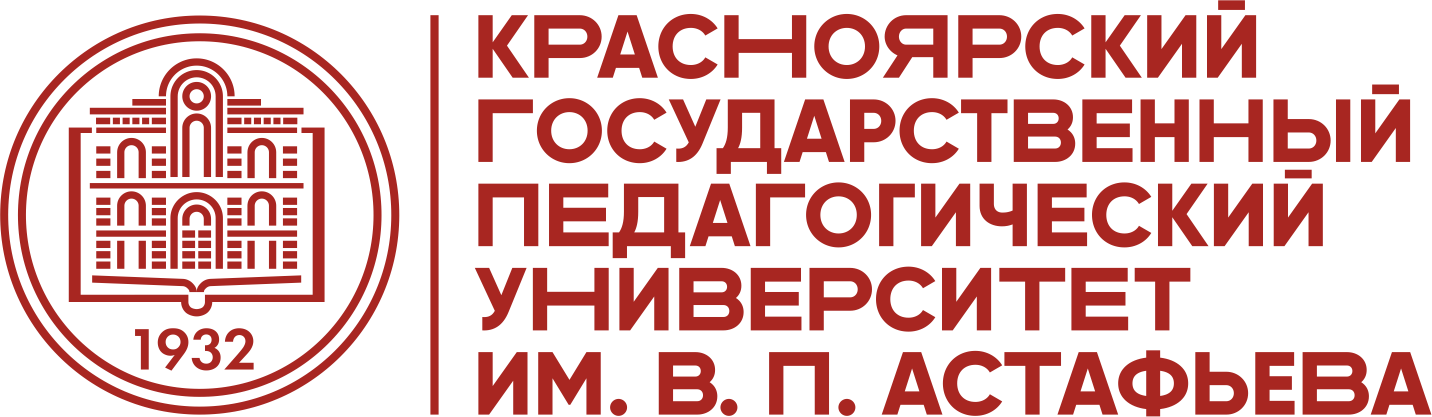 МИНИСТЕРСТВО ПРОСВЕЩЕНИЯ РОССИЙСКОЙ ФЕДЕРАЦИИ
федеральное государственное бюджетное образовательное учреждение высшего образования
КРАСНОЯРСКИЙ ГОСУДАРСТВЕННЫЙ ПЕДАГОГИЧЕСКИЙ УНИВЕРСИТЕТ им. В.П. АСТАФЬЕВА
Институт физической культуры, спорта и здоровья им. И.С. ЯрыгинаКафедра теоретических основ физического воспитания
РАЗВИТИЕ ВЫНОСЛИВОСТИ ОБУЧАЮЩИХСЯ 9 КЛАССОВ ВО ВНЕУРОЧНОЕ ВРЕМЯ (НА ПРИМЕРЕ ДЗЮДО)
Студент Яровой Е.А. группа JO-Б19В-01
Руководитель к.п.н., доцент Ю.В. Шевчук
Актуальность
Уровень выносливости является важным показателем состояния здоровья обучающихся. Развитая выносливость обеспечивает возможность легче переносить физические нагрузки, которые встречаются в нашей повседневной жизни.
Цель и задачи
Цель - разработка комплексов специальных упражнений для развития выносливости обучающихся 9 классов во внеурочное время и проверка их эффективности.
		Задачи:
1. Осуществить анализ накопленного в теории и практике опыта по проблеме исследования, раскрыть особенности развития выносливости обучающихся 9 классов.
2. Разработать комплексы специальных упражнений для развития выносливости обучающихся во внеурочное время.
3.Экспериментальным путем проверить эффективность разработанных нами комплексов специальных упражнений, направленных на развитие выносливости у обучающихся 9 классов на занятиях по дзюдо.
Объект, предмет, гипотеза
Объектом выпускной квалификационной работы выступает образовательный процесс, направленный на развитие выносливости обучающихся 9 классов во внеурочное время. 
Предмет – разработанные комплексы специальных упражнений как средство развития выносливости обучающихся 9 классов на занятиях по дзюдо.  
Гипотеза предполагается, что разработанные комплексы специальных упражнений будут способствовать более эффективному развитию выносливости обучающихся 9 классов.
Методы исследования
Анализ научно-методической литературы.
Педагогический эксперимент (подробное содержание в главе 3).
Педагогическое наблюдение.
Анализ собственной профессиональной деятельности в качестве тренера по дзюдо у подростков.
Тестирование физической подготовленности.
Методы для сравнения результатов.
Теоретическая и практическая значимость
Исследование способствует углублению и расширению знаний в области развития выносливости обучающихся 9 классов, разработке и реализации комплексов специальных упражнений для развития выносливости на занятиях по дзюдо.
Структура исследования
Состоит из введения, трех глав, выводов, библиографического списка и приложений. Материал исследования сопровождается таблицами и гистограммами.
Организация и этапы исследования
Эксперимент проводился на базе МАОУ «Средняя школа №76» г. Красноярска с октября 2023 по апрель 2024 г., Яровым Е.А., по согласованию с директором школы Гуриной О.Н. В эксперименте участвовали 12 человек (экспериментальная и контрольная группа, в  каждой по 6 человек). Обе группы комплектовались и до начала эксперимента были однородны. Занятие с экспериментальной группой проводились по предложенной программе 3 раза в неделю (подробное содержание описано в третьей главе). Контрольная группа занималась по основной программе.
Тестирование
Тесты, применяемые для определения уровня сформированности выносливости обучающихся 9 классов:
Бег на 2 км;
Тест Купера;
Бёрпи; 
Гарвардский стэп;
Комплекс 1. Беговой.
Комплекс 2. Беговая тренировка.
Комплекс 3. Упражнения в парах. Цепочки.
Без партнёра:    
                                                            
Бег на месте (правой - левой)                 
«Бабочка» 
Бег влево-вправо
Прыжки колени к груди
Обратный пресс
«Скалолаз»
Пресс-складка
Планка
Результаты экспериментов
Выводы
На основе анализа научно – методической литературы были выявлены основные особенности развития выносливости обучающихся 9 классов.
Были разработаны комплексы специальных упражнений для развития выносливости, которые применялись  во внеурочное время (на занятиях по дзюдо).
Экспериментальным путем доказана эффективность примененных  комплексов.  Различия результатов в группах после эксперимента выявлены в таких тестах, как бег на 2 км, а также Гарвардский степ. В экспериментальной группе выявлен достоверно более высокий прирост, чем в контрольной группе обучающихся.
	На основании полученных результатов педагогического эксперимента, можно сделать вывод, что применение разработанных комплексов специальных упражнений для развития выносливости  обучающихся 9 классов лет во время внеурочной деятельности эффективно и целесообразно.
Спасибо за внимание!